A History of Africa
by Toyin Falola and Timothy Stapleton
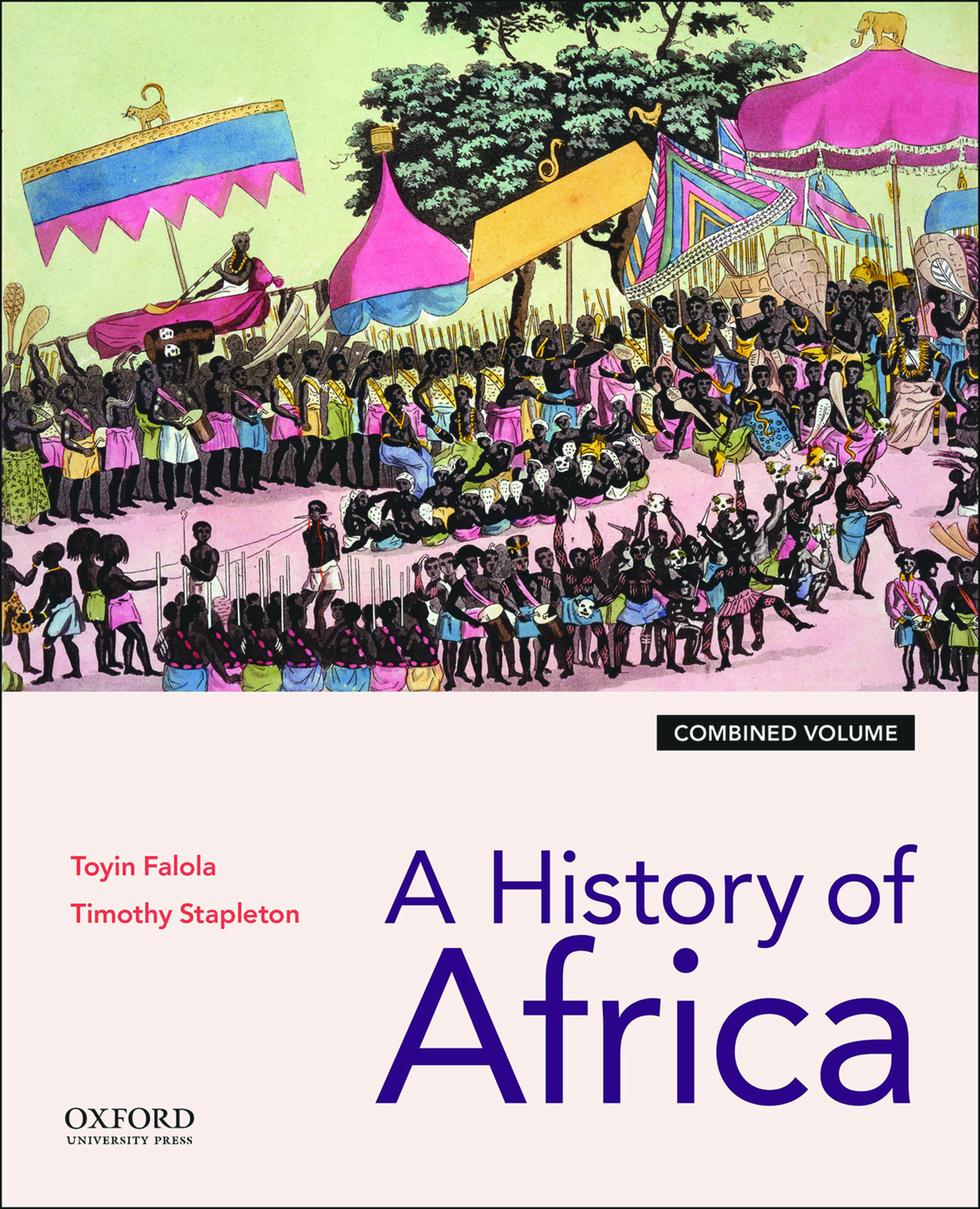 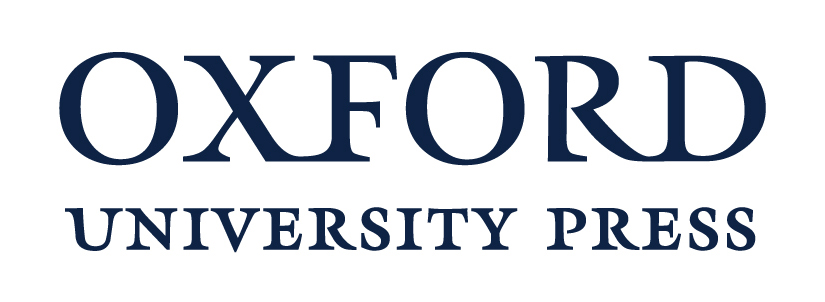 10
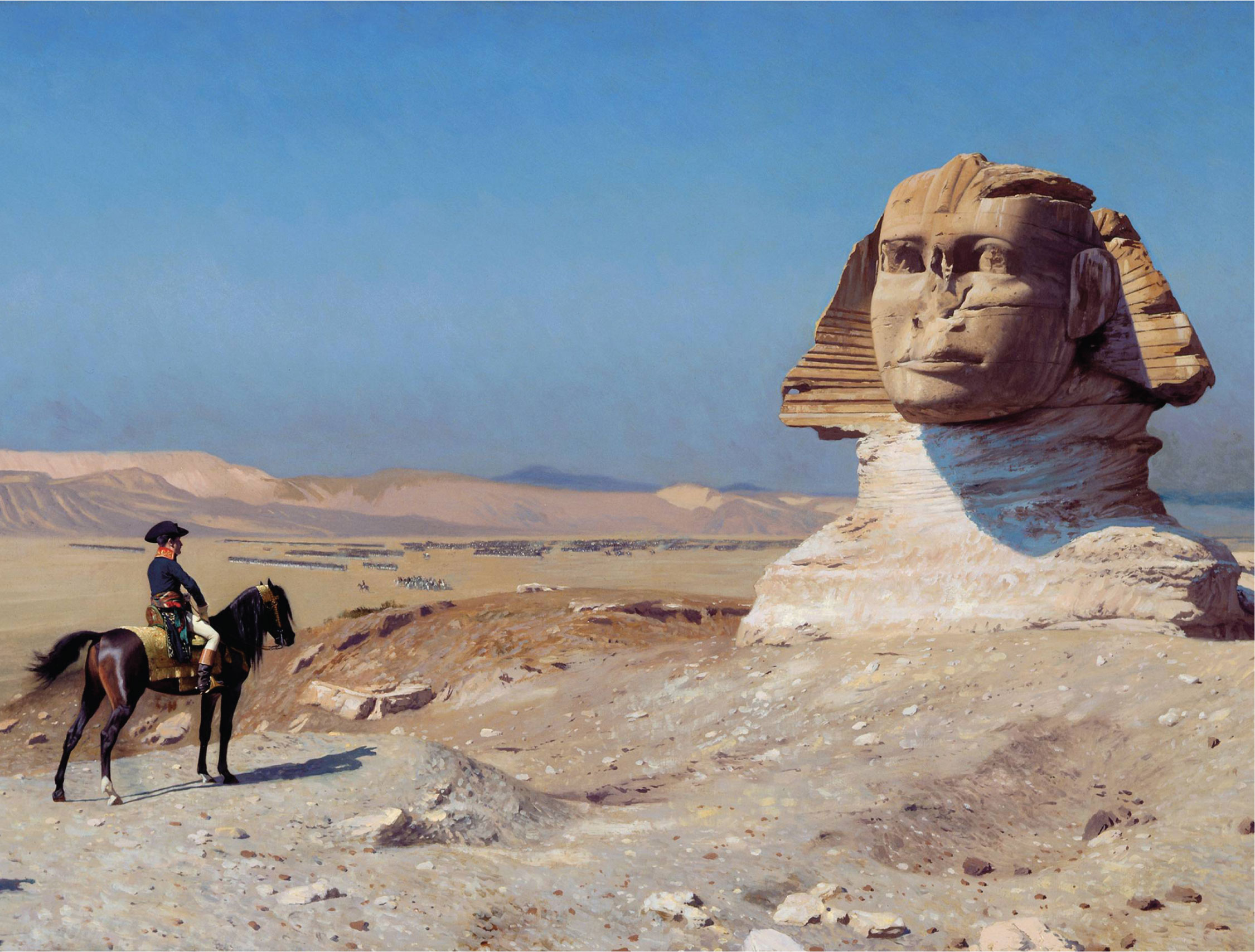 1
10
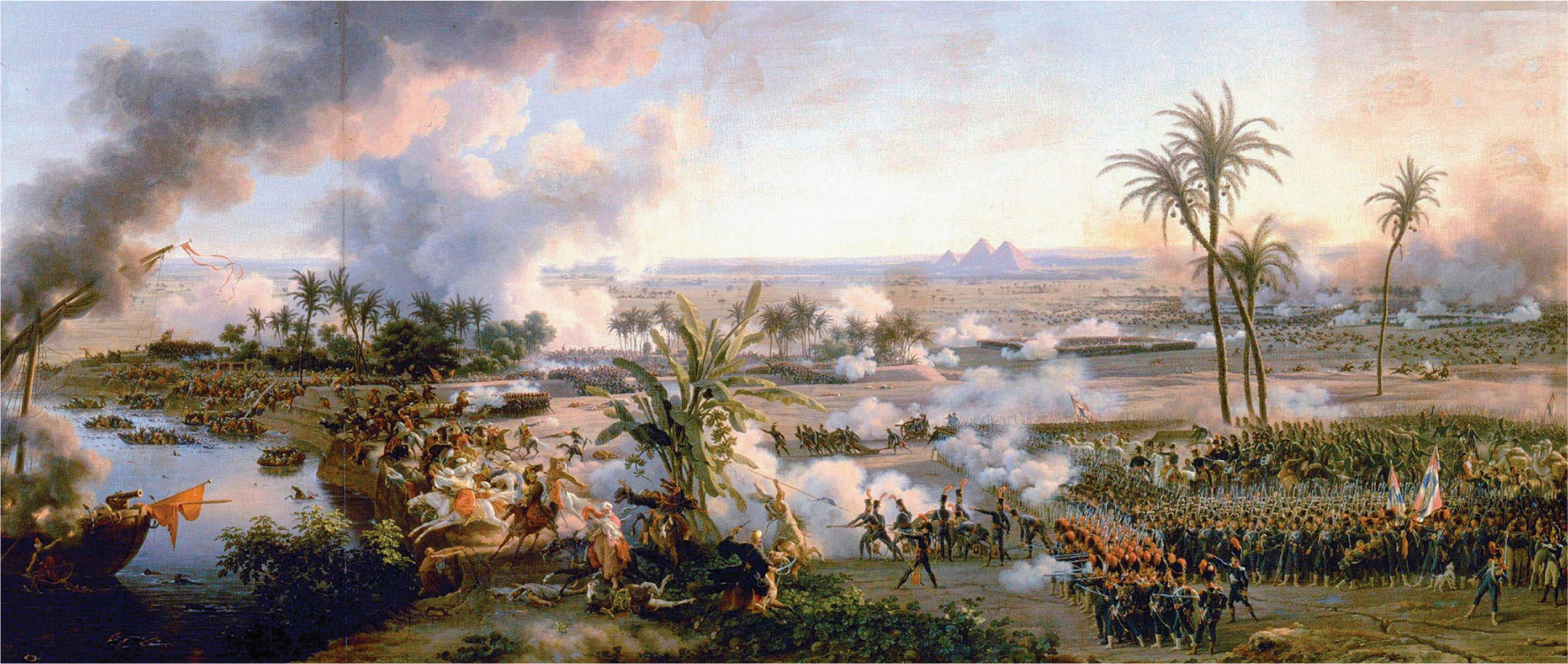 1
10
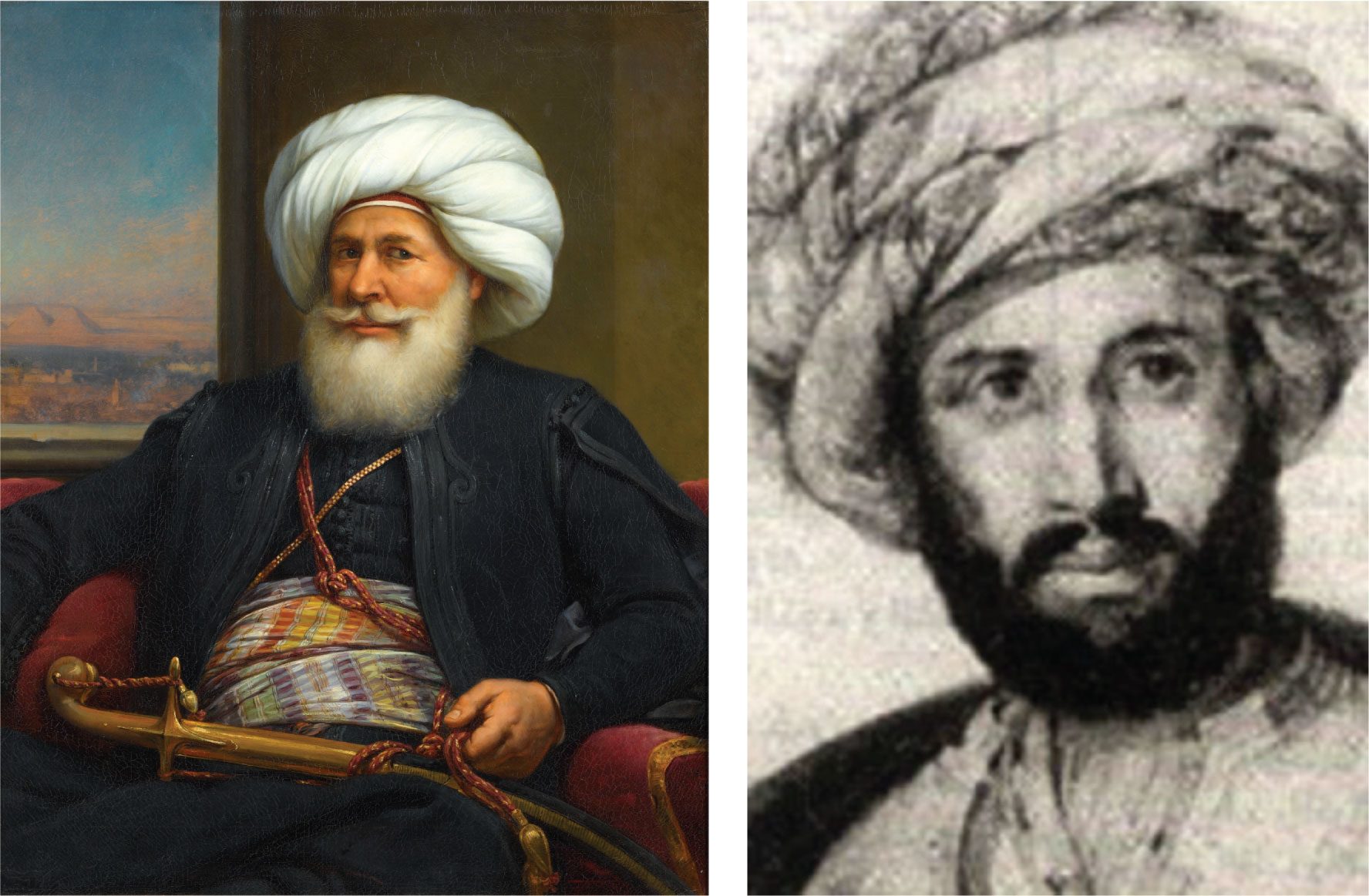 1
MAP 10.1
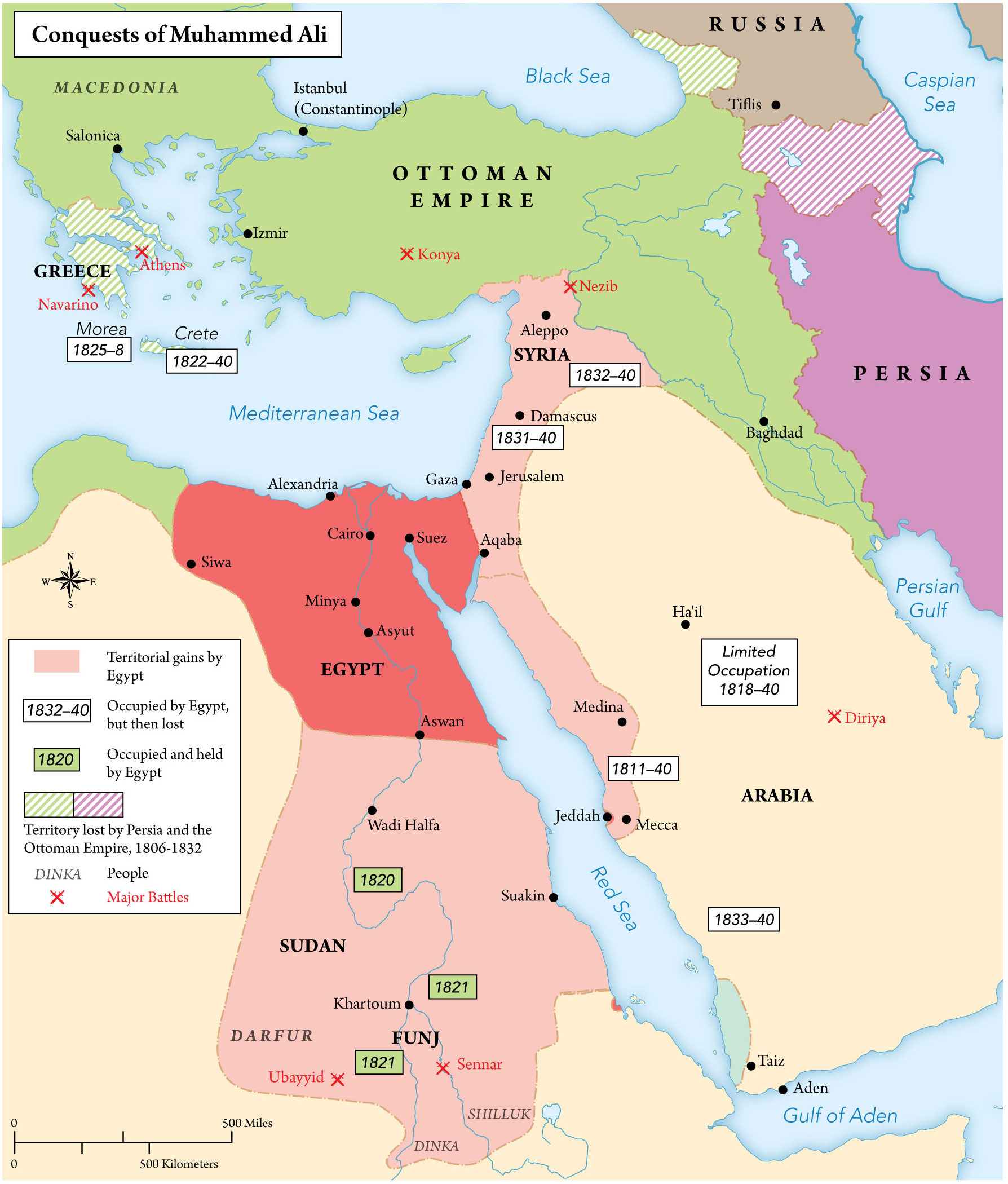 10
1
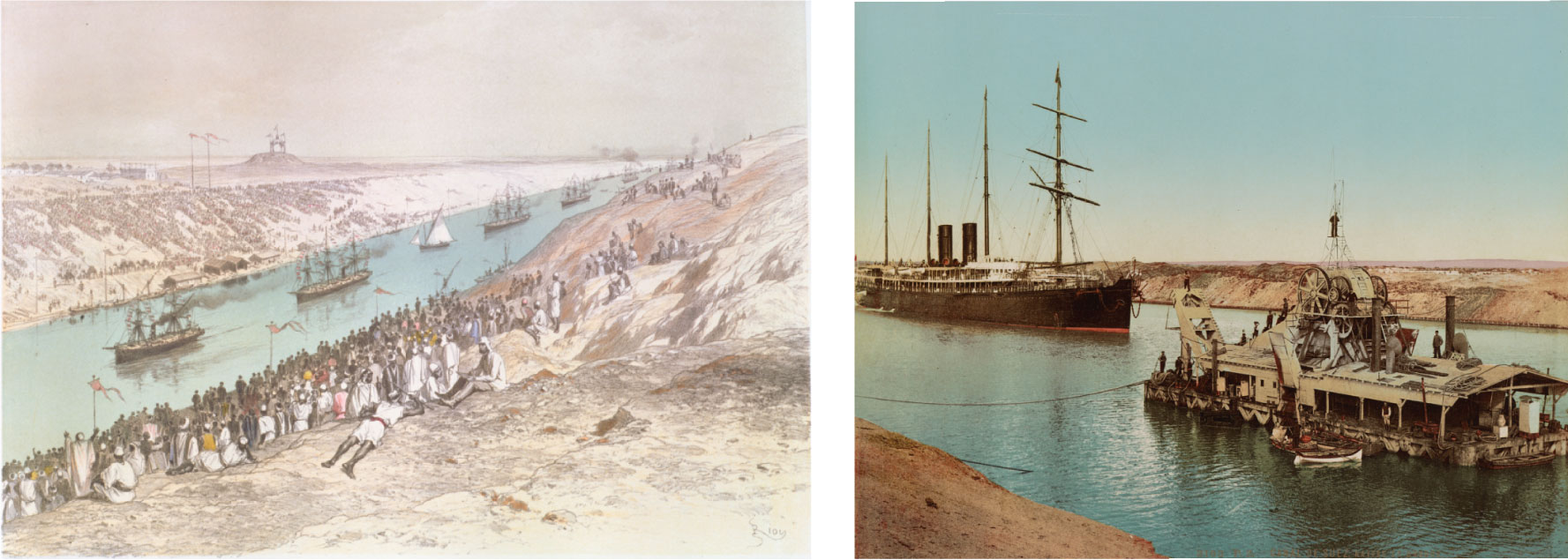 10
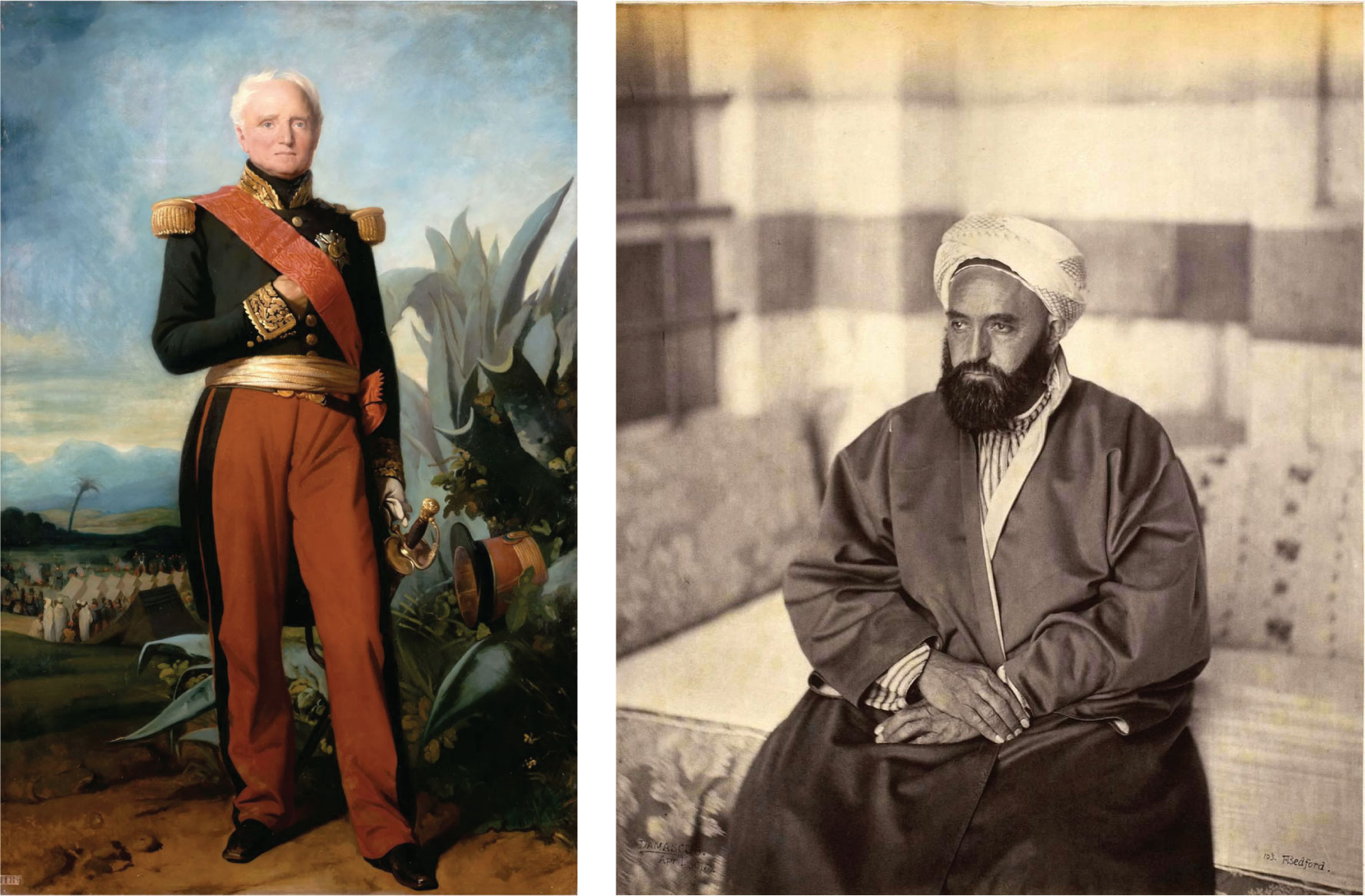 1
10
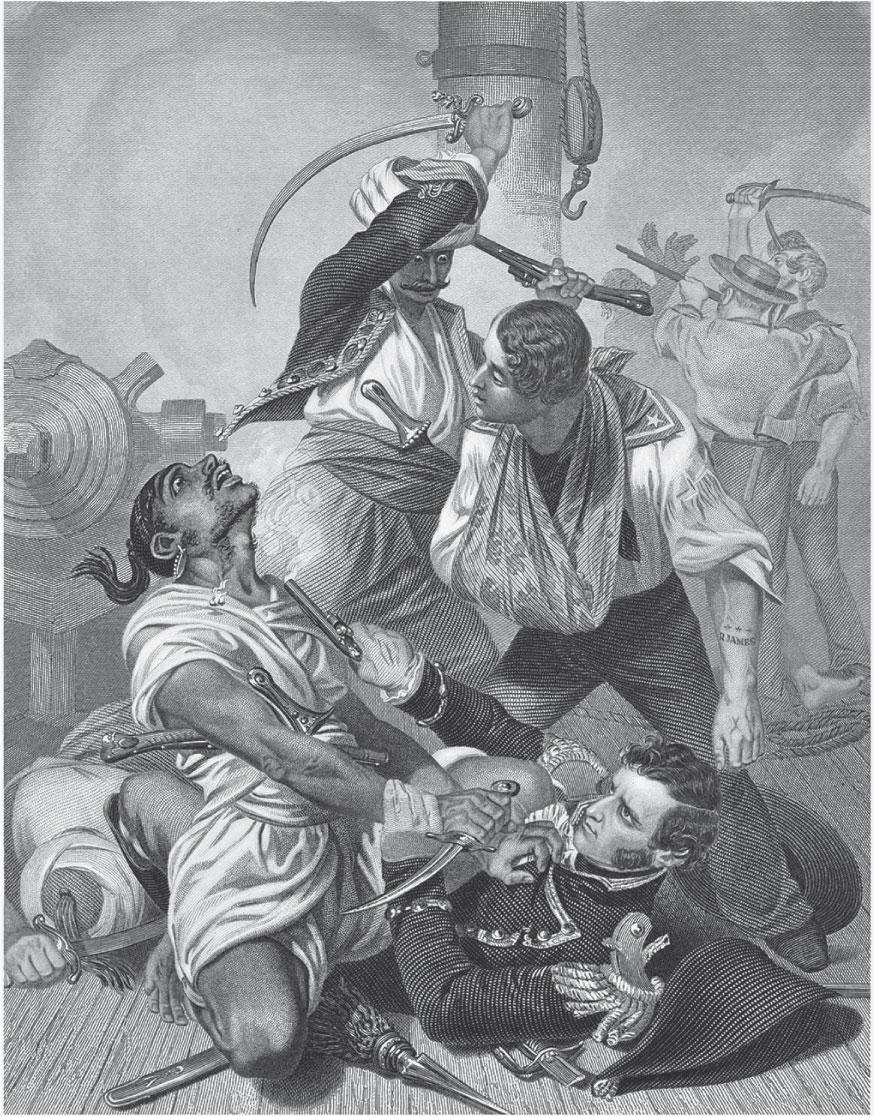 1
MAP 10.2
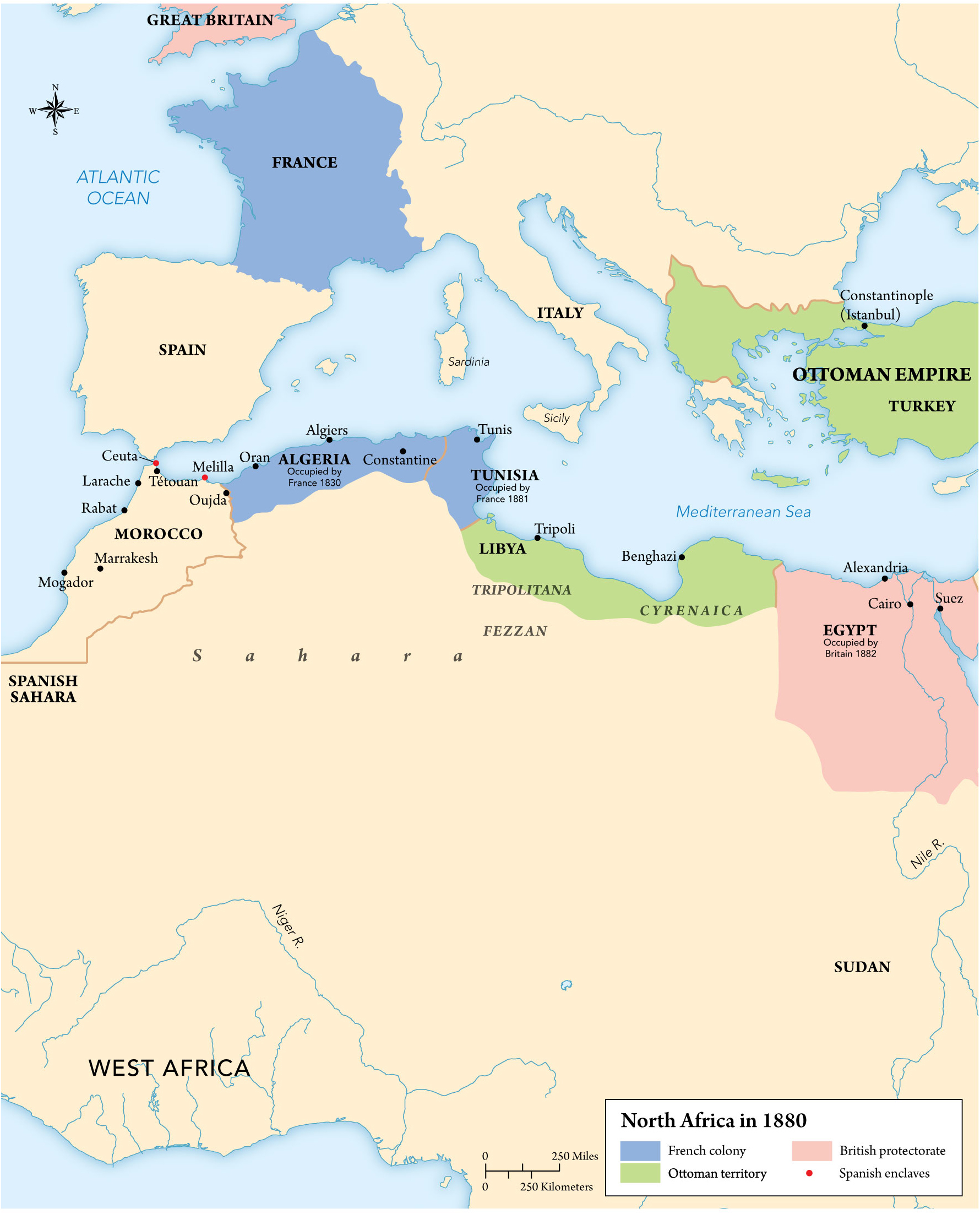